Суретті сөздік
Дайындаған:
 Жакыпханова Асел Кашагановна 
бастауыш сынып мұғалімі
 № 41 ЖББ ОМ КММ 
Қарағанды қаласы
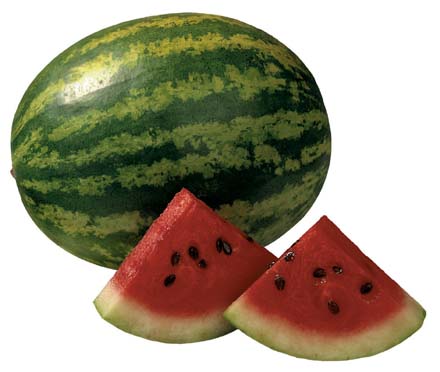 қарбыз
Өзі ауыр қарынсау,
 Сырты ала жиделі.  Іші қызыл, піскен…
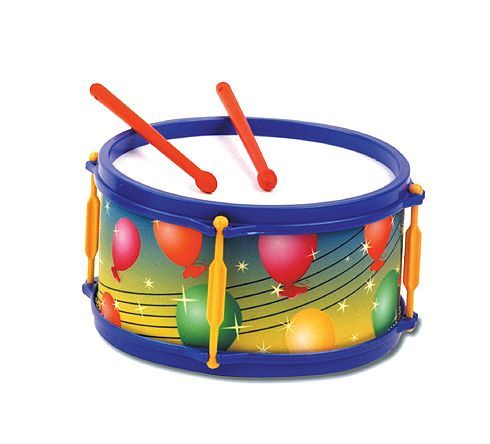 Ағаш құрбылар
Оның төбесінде билейді,
Оны ұрса, шытырлайды
Бәріне адым басуды бұйырады.
дабыл
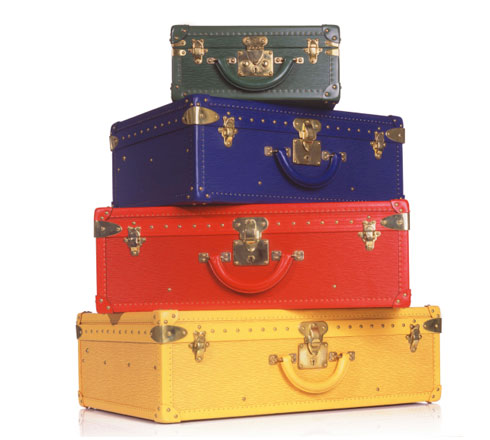 жүк
Сөмка + сөмка = ?
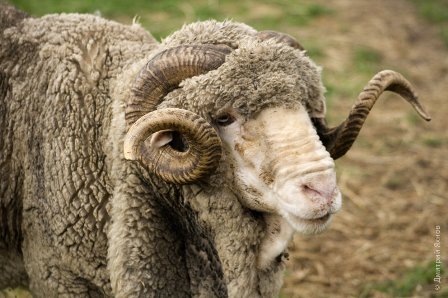 Тығыз шөптер өрілді,Көгалдар бұйраланды,Мен өзімде бұйрамын,Тіпті мүйізімде шиыршық.
қошқар
Көгалды соқпақтармен жүгірді
Көкнарлар басын изеді.
Көгала көлдермен жүгірді
Көлдің беті дірілдеп қожырланды.
жел
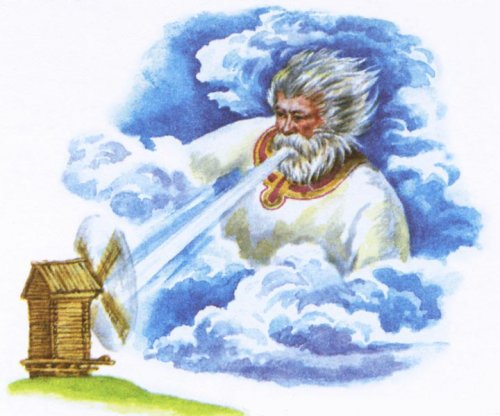 торғай
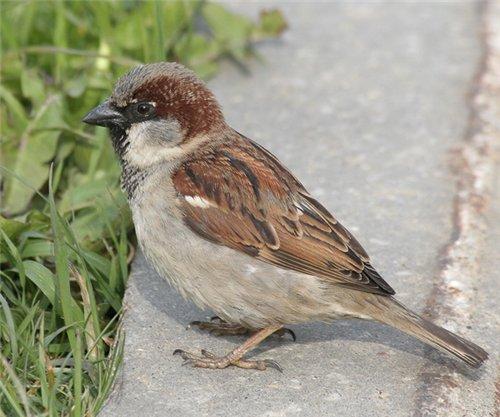 Шыбын-шіркей, құрт жеймін.
Қыстауға ұшпаймын, 
Бұғаттарда өмір сүремін.Қарғы-ыршы!  Қорықпа!Мен үйренгенмін ….
қарға
Бозалаң-бояулармен,
Жәдігөй-дағдылармен,
Қырылдаңқыраған бақырауық
Әлемге әйгілі маңғаз.
Бұл кім? ...
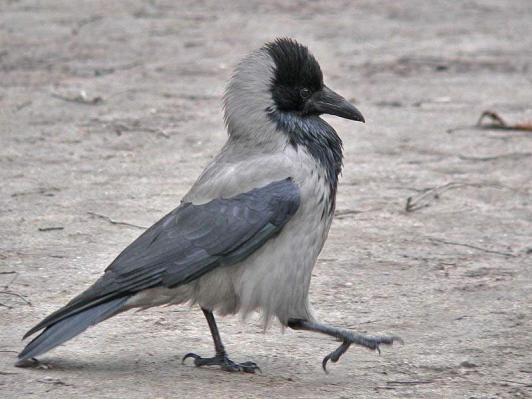 қала
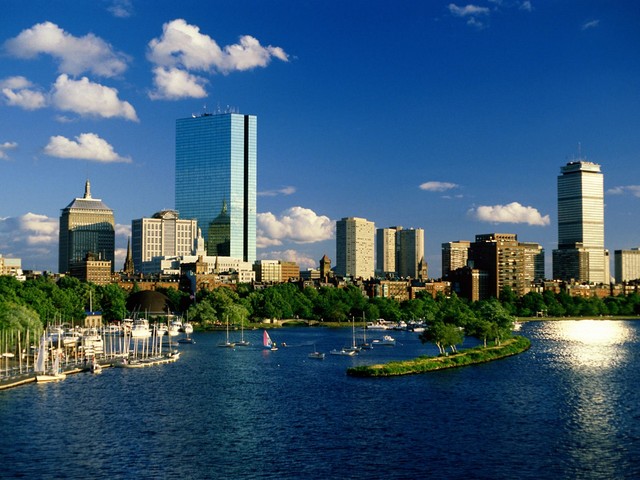 диван
Ол барда жақсы,
Оған отырып, жатуға да болады...
Ол бізге демалуға берілген,
Жұмсақ мақпал ...
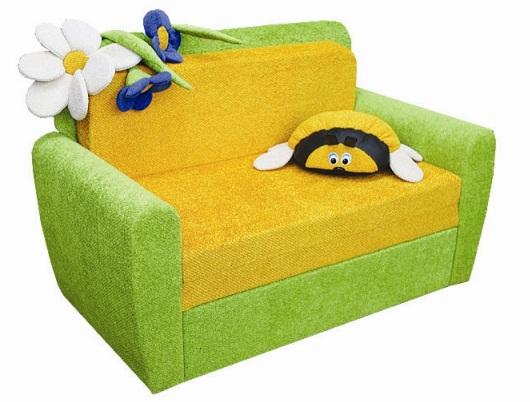 қыз
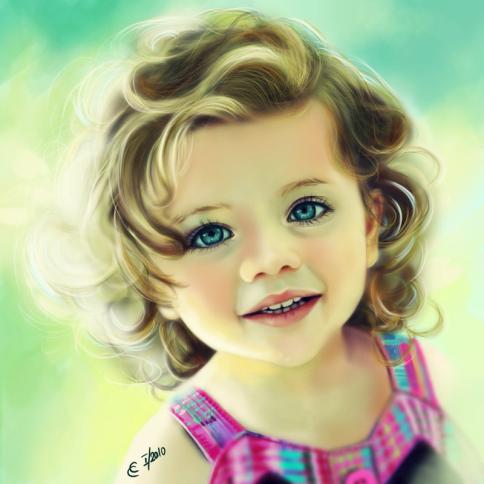 қоян
Қасқыр, аю, түлкіде сонда!
Біздің кішкене аң қорқынышта өмір сүреді, 
Бәледен аяғын ала қашады…
Қане тауып көрші өзің,
Кішкене аң қалай аталады?
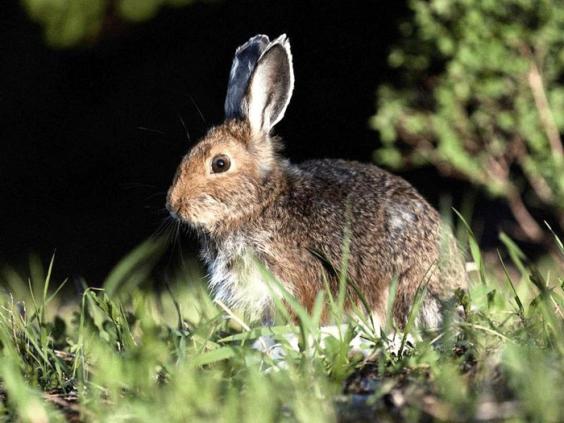 құлпынай
Жіңішке сабақтары көп.
Әр жіңішке сабағы
Алқызыл от шашады.
Сабақтарын бүгеміз
Алқызылды жинаймыз.
.
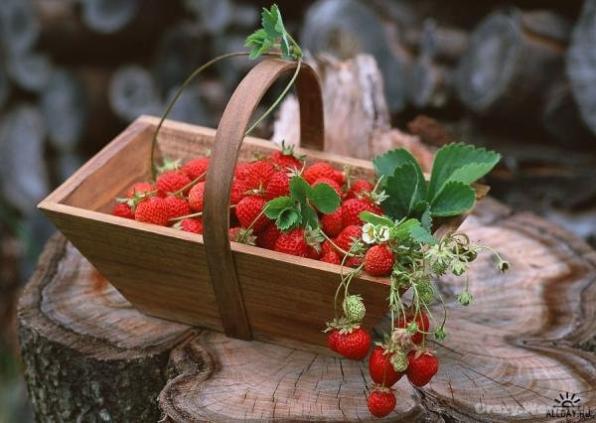 орамжапырақ
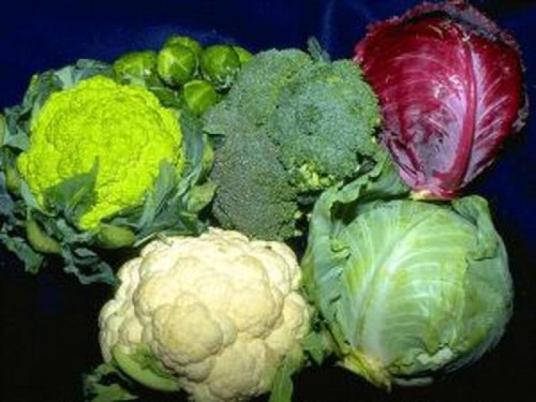 Бұл не шықыр? Бұл не қытыр?
Бұл не бұта?
Шықырсыз қалай болмақ, 
Егер мен...
сурет
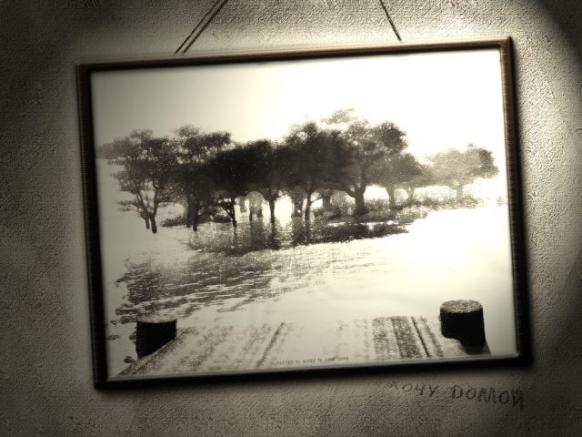 қатырма
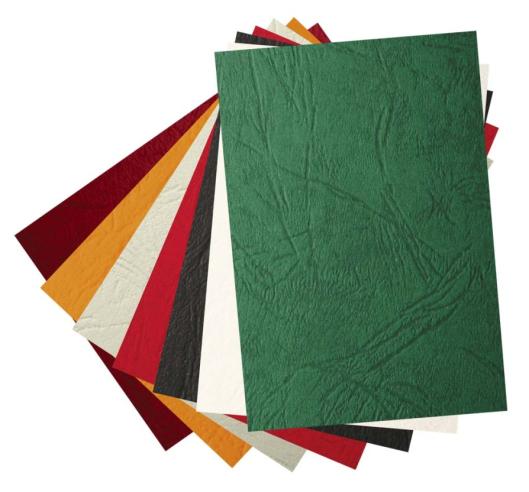 коньки
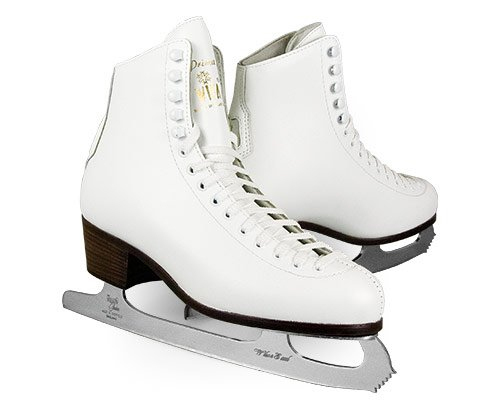 Мұзда маған кім жетеді?
Жарысып біз жүгіреміз!
Мені көтеріп келе жатқан ат емес, жылтыраған...
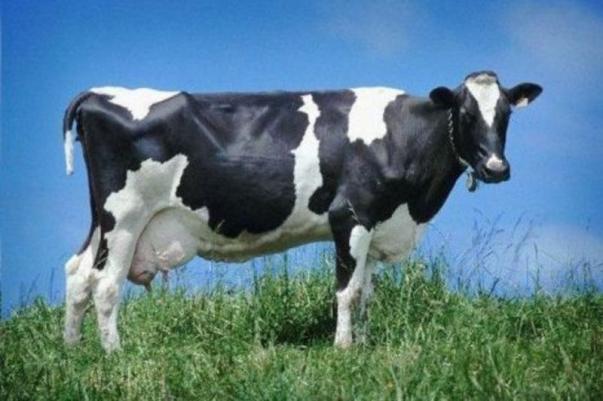 Күнде кешкісін ол оңай,
Бізге сүт береді.
Өзі екі сөз айтады
Оның аты кім?
сиыр
Төрт дөңгелек, Резеңке дөңгелек,
Мотор және тежеуіш…
Сонда бұл не?
көлік
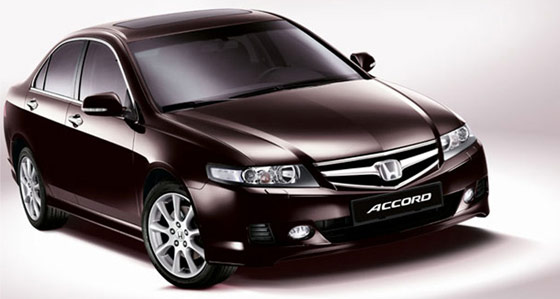 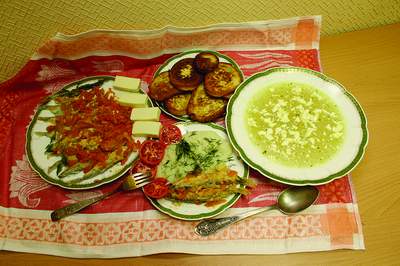 түстік
Өзім пісіруді ұйғардым...
Үстелге винегрет қойдым,
Тәрелке, қасық тараттым...
Одан әріге... Күш жетпеді!
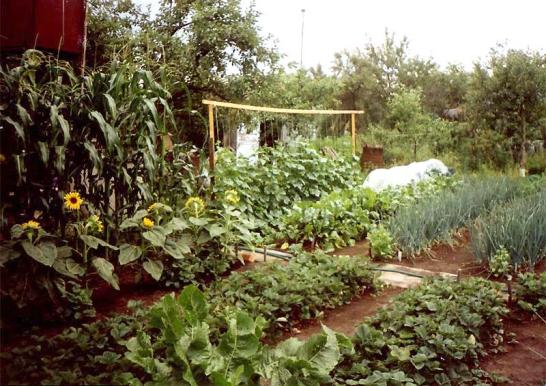 бақша
Егер еңбектенсек біз,
Бәрі өсіп, шығады
Кез-келген ауа райында
Біздің қолымызда...
қызанақ
Біздің суағарда
Жұмбақтар өсті
Шырынды да ірі
Міне осындай домалақ.
Жазда көгереді,
Күзде қызарады.
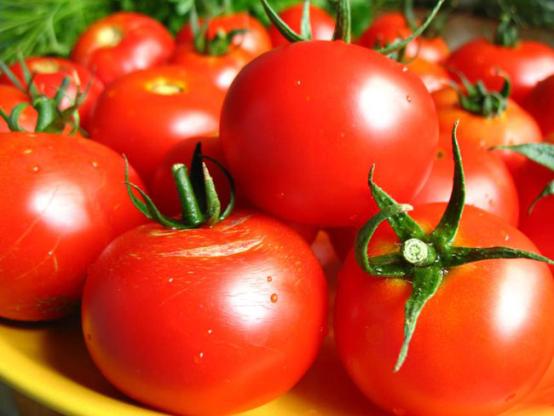 балалар
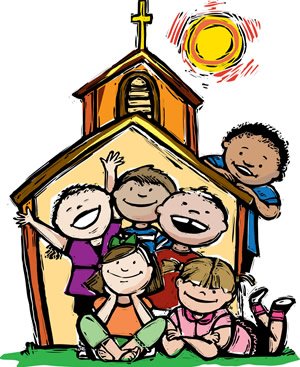 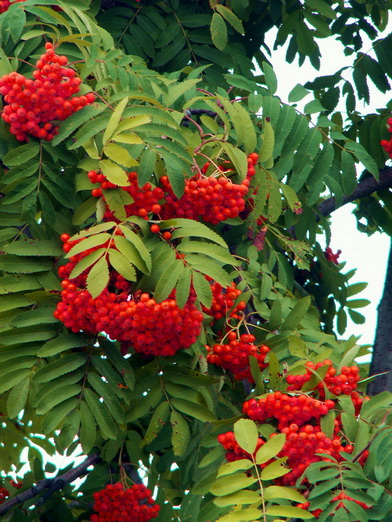 жидек
Жидектер тәтті емес,
Бірақ көзге қуаныш
Бақшағада сәнділік
Достарға сияпат
етіктер
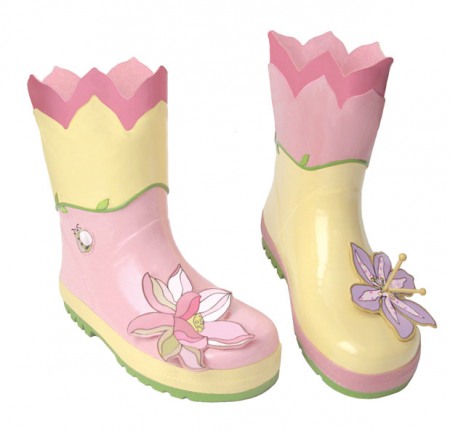 Жұмбақты тап: біз кімбіз?
Ашық-жарықта үйде отырамыз.
Егер жаңбыр болса-бізде жұмыс бар:
Жер тебіну, батпақта шалпылдатып жүру.
шабадан
Оның аузы өте үлкен.
Бірақ ол сусиыр емес,
Өйткені құйрығы жоқ,
Аяғы жоқ болса да
Алыс жолды ұнатады.
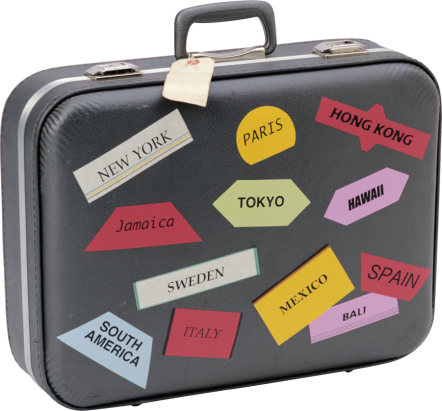 алма
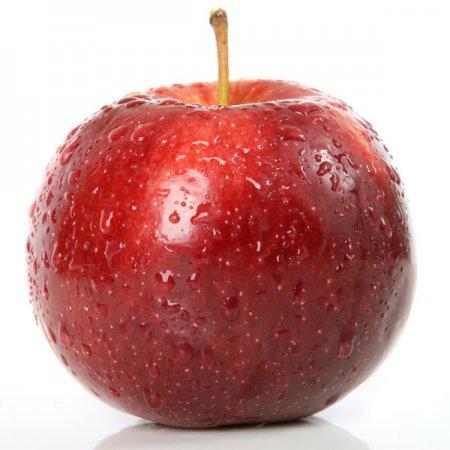 Домалақ жасыл ағашта өседі
Бөшке тәрізді қызарады, сол мезетінде жұлып алады
Тәтті піскендерін себетке салады
Бәрі көзге әдемі, дәл суреттегідей.
http://www.feechka.ru/files/store_apendix_big11318_7643.jpg
http://graphics8.nytimes.com/images/blogs/themoment/posts/baggage52908.jpg
http://powerpic.ru/index/baran/05.jpg
http://shkolazhizni.ru/img/content/i59/59495_or.jpg
http://powerpic.ru/index/vorobey/02.jpg
http://www.deti.religiousbook.org.ua/img/vorona1.jpg
http://desktopnature.com/4355-2/Back+Bay_+Boston_+Massachusetts.jpg
http://s.spynet.ru/uploads/images/0/7/0/5/1/8/2011/03/22/f11902.jpg
http://fc07.deviantart.net/fs70/i/2010/003/c/3/little_princess_II_by_ebrulii.jpg
http://img1.liveinternet.ru/images/attach/c/2/64/149/64149399_18.jpg
http://stihimira.ru/wp-content/uploads/kapusta.jpg
http://live4fun.ru/pictures/img_9538224_18_6.jpg
http://www.shektrade.ru/UserFiles/Image/img101_17031_big.jpg
http://www.znaikak.ru/design/pic/visred/wifa_prima_set4777.jpg
http://www.plato-grad.ru/gallery/product/804/1875_1.jpg
http://petlike.me/image_all/wall/3/3258/wall_3258_large.jpg
http://avtojurnal.ru/netcat_files/Image/accord.jpg
http://i079.radikal.ru/0909/ec/7b707ce50abe.jpg
http://nagornoe92.narod.ru/Ogorod.jpg
http://img1.liveinternet.ru/images/attach/c/4/83/531/83531473_large_pomidoruy.jpg
http://f.franciszkanska3.pl/i/3/0/9/30998315.100af06e8032d4.4.jpg
http://img1.liveinternet.ru/images/attach/c/1/50/429/50429667_38188028_1232016213_D0A0D18FD0B1D0B8D0BDD0B0201.jpg
http://ihatesnaps.files.wordpress.com/2007/04/boots_a.jpg?w=450&h=200
http://images01.olx.ru/ui/1/85/70/3538570_1.jpg
http://horoscopes.rambler.ru/images/45675_46.1164733981.29344.gif
http://www.tvoyrebenok.ru/images/3-5/b/6.jpg
http://www.gardendesign.hu/shop/kepek/nagy_kepek/KIRVES_3_hi.jpg
http://img-fotki.yandex.ru/get/6101/97963308.0/0_66868_98c3508f_XL
http://s51.radikal.ru/i133/0811/0e/ff3dc131cb9f.png
http://os1.i.ua/3/1/7859625_464abbc8.jpg
http://i016.radikal.ru/0802/e6/1f4b5ff987c8.jpg
http://www.ru.all.biz/img/ru/catalog/506741.jpeg
http://crazy.werd.ru/uploads/posts/2008-04-30/1209543300_klubn.jpg
http://img1.loadtr.com/b-371358-Karpuz.jpg
http://pics.livejournal.com/ryabceva_nadi/pic/0000kqsq